Создание эколого-развивающего пространства  в старшей группе № 10 «Изобретатели»
Выполнила  воспитатель: 
Кострова С.Е.
«Человек стал человеком, когда услышал шепот листьев и песню кузнечика, журчание весеннего ручья и звон серебряных колокольчиков в бездонном летнем небе, шорох снежинок и завывание вьюги за окном, ласковый плеск волны и торжественную тишину ночи, – услышал, и, затаив дыхание, слушает сотни и тысячи лет чудеснуюмузыку жизни».В. А. Сухомлинский
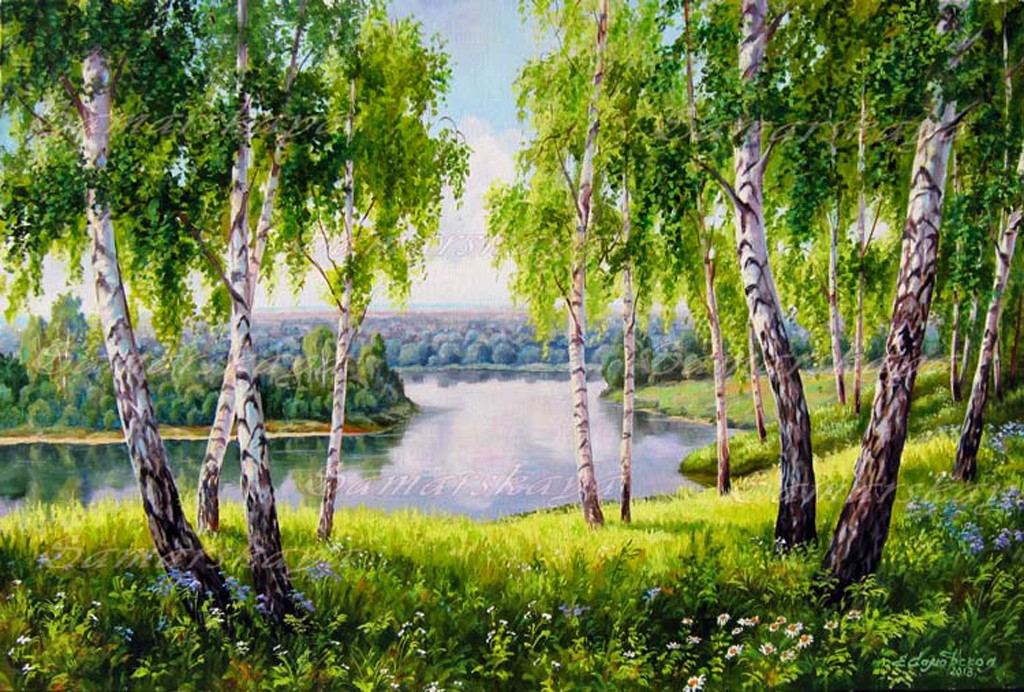 Сюжетно -ролевые  и д/игры
Сюжетно -ролевые  и д/игры
Игры с природным материалом
Целевые прогулки и наблюдение в природе
Просмотр  фильмов  о  природе
Игры с природным материалом
Целевые прогулки и наблюдение в природе
Просмотр  фильмов  о  природе
Рассматривание  дидактических картинок, иллюстраций  о природе
Опытная, экспериментальная, поисковая деятельность
Опытная, экспериментальная, поисковая деятельность
Рассматривание  дидактических картинок, иллюстраций  о природе
Совместная деятельность  воспитателя  и воспитанников
Совместная деятельность  воспитателя  и воспитанников
Чтение детской художественной литературы
Чтение детской художественной литературы
Экологические 
досуги, проекты
Экологические 
досуги, проекты
Труд в  
мине – центре  природы
Труд в  
мине – центре  природы
Создание книг – самоделок
Создание книг – самоделок
Работа с календарями природы, дневниками наблюдений
Работа с календарями природы, дневниками наблюдений
Беседы  с  детьми  на экологические  темы
Беседы  с  детьми  на экологические  темы
Изобразительная  деятельность  по экологической  тематике
Сбор коллекций семян, камней, оформление гербария
Изобразительная  деятельность  по экологической  тематике
Сбор коллекций семян, камней, оформление гербария
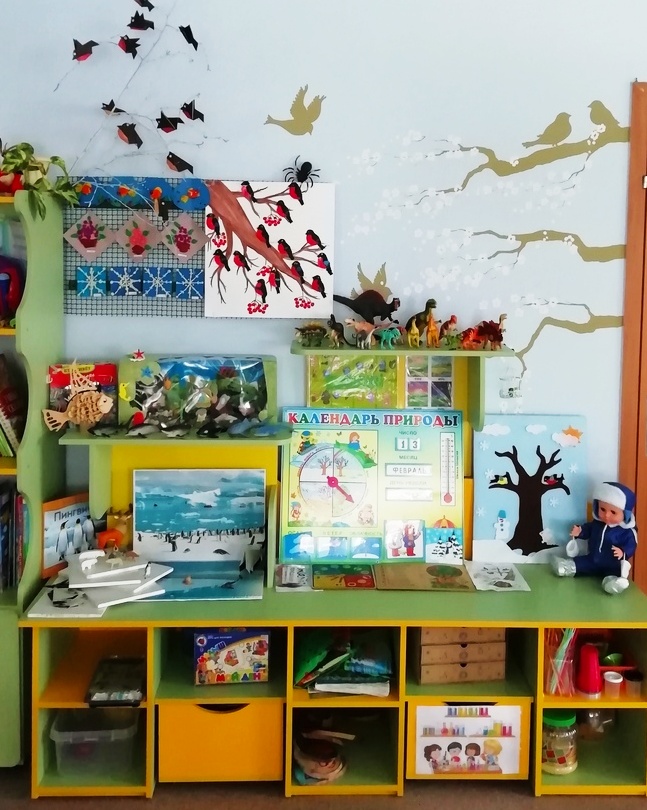 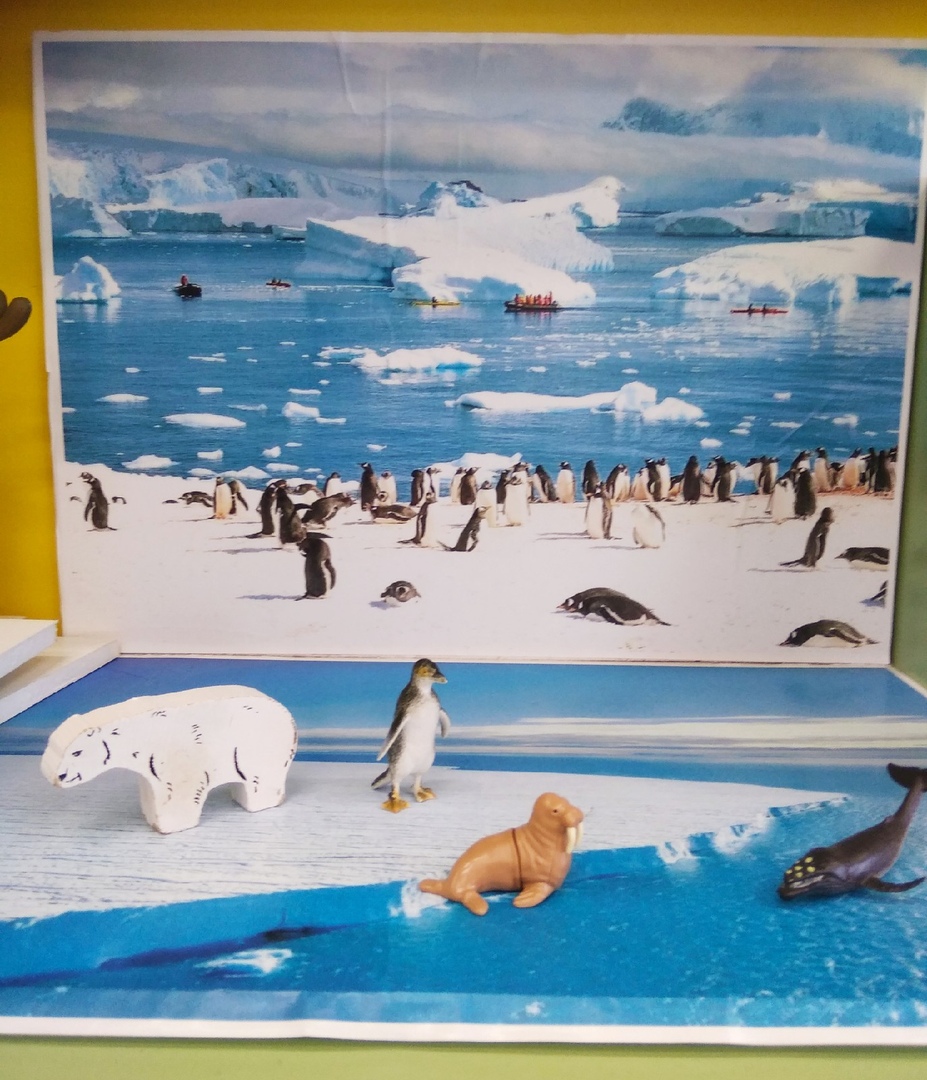 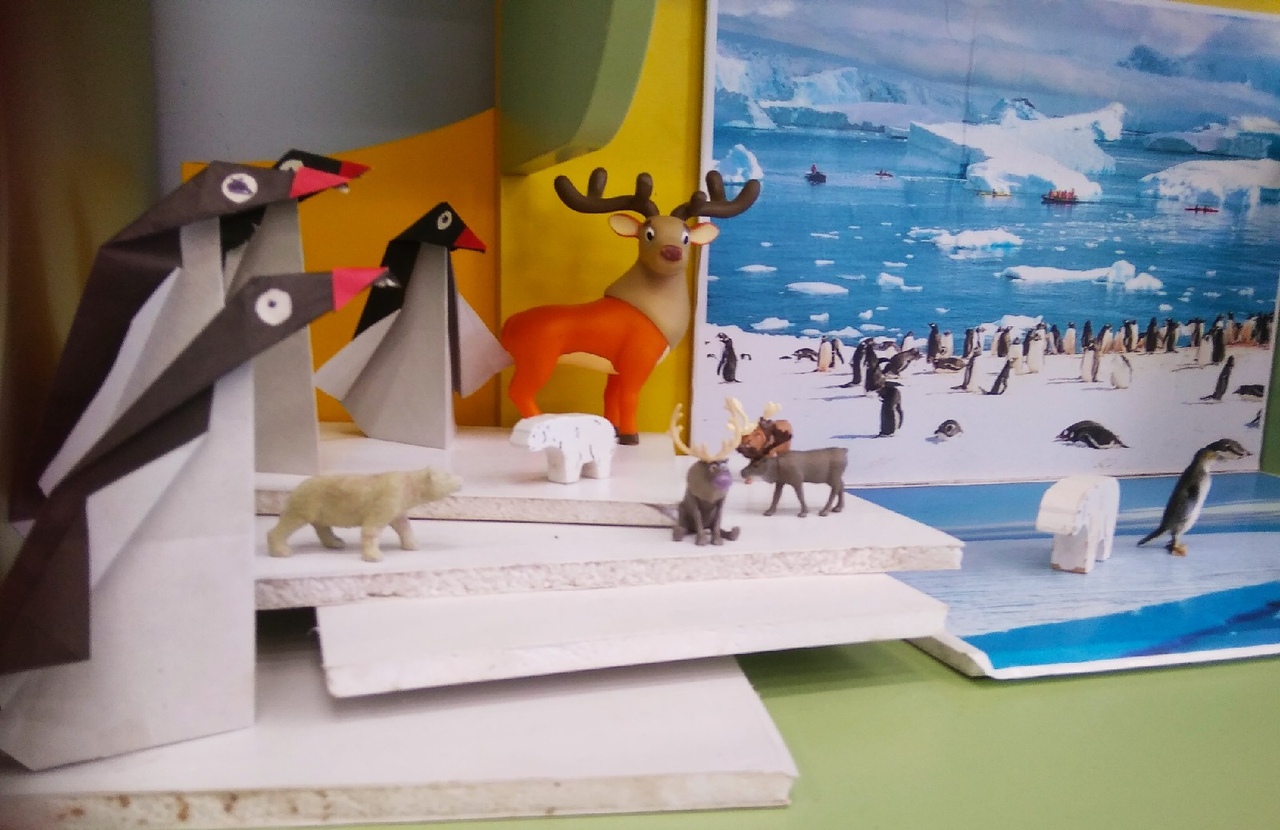 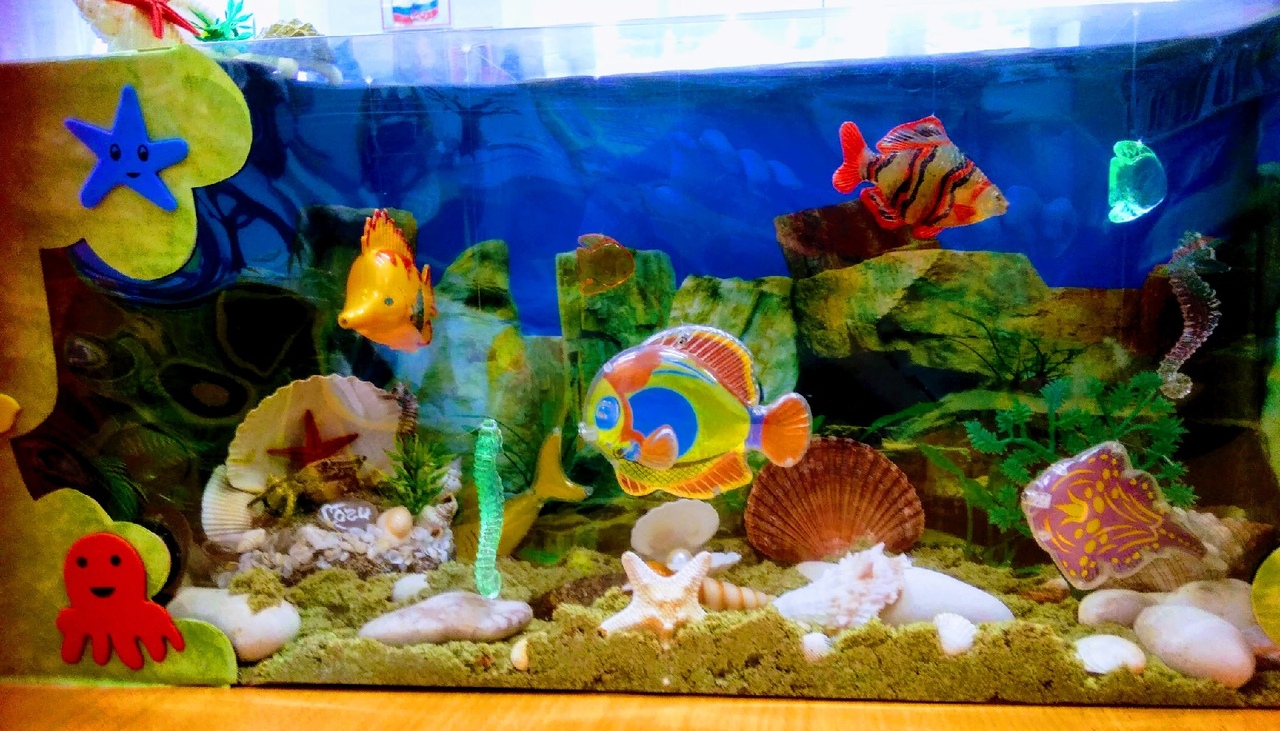 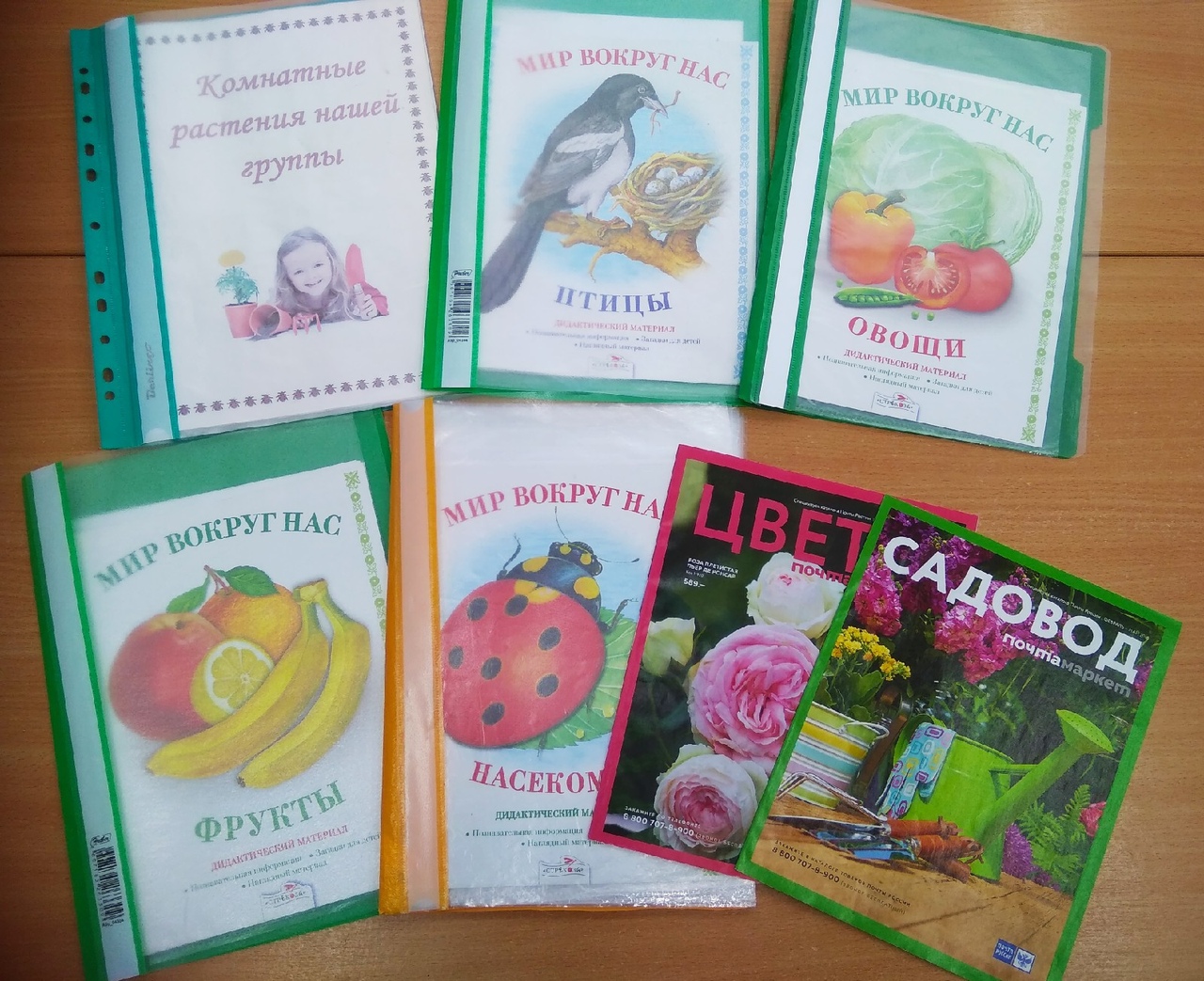 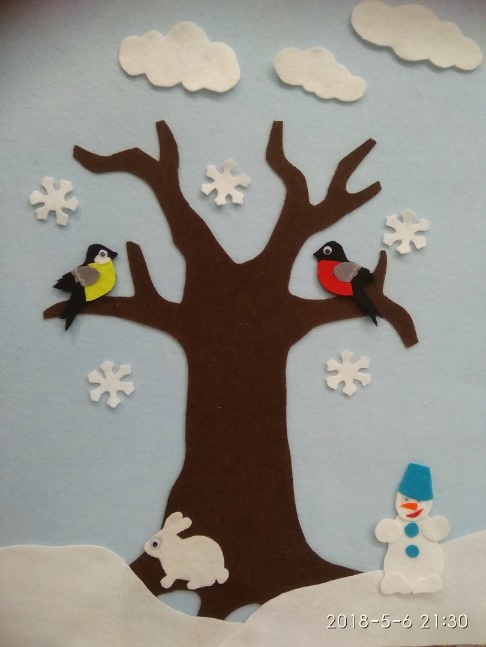 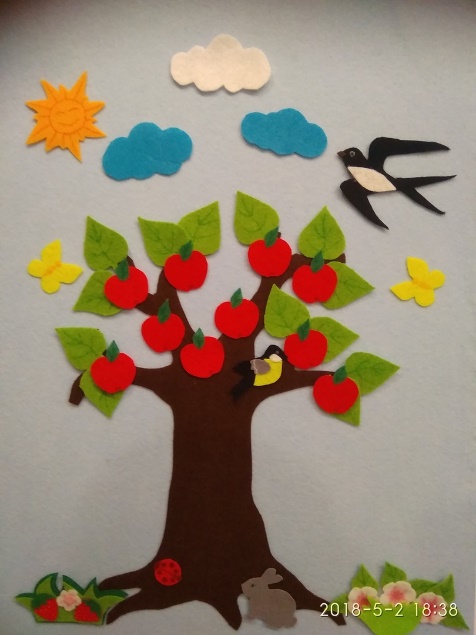 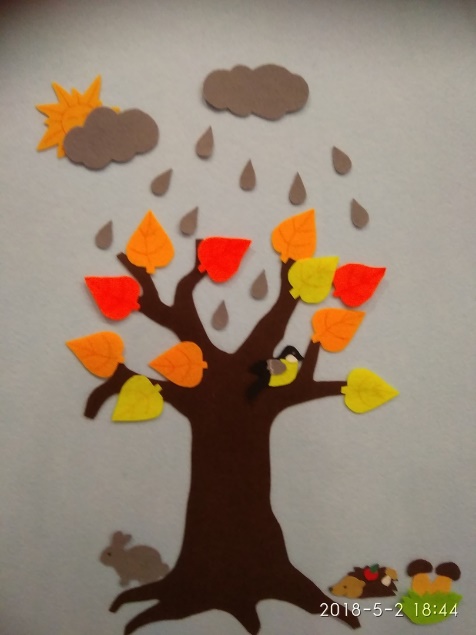 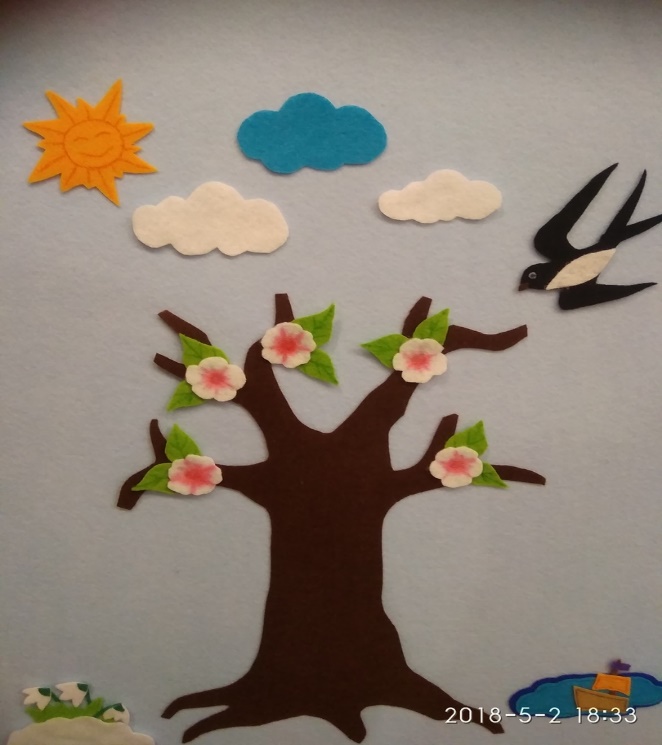 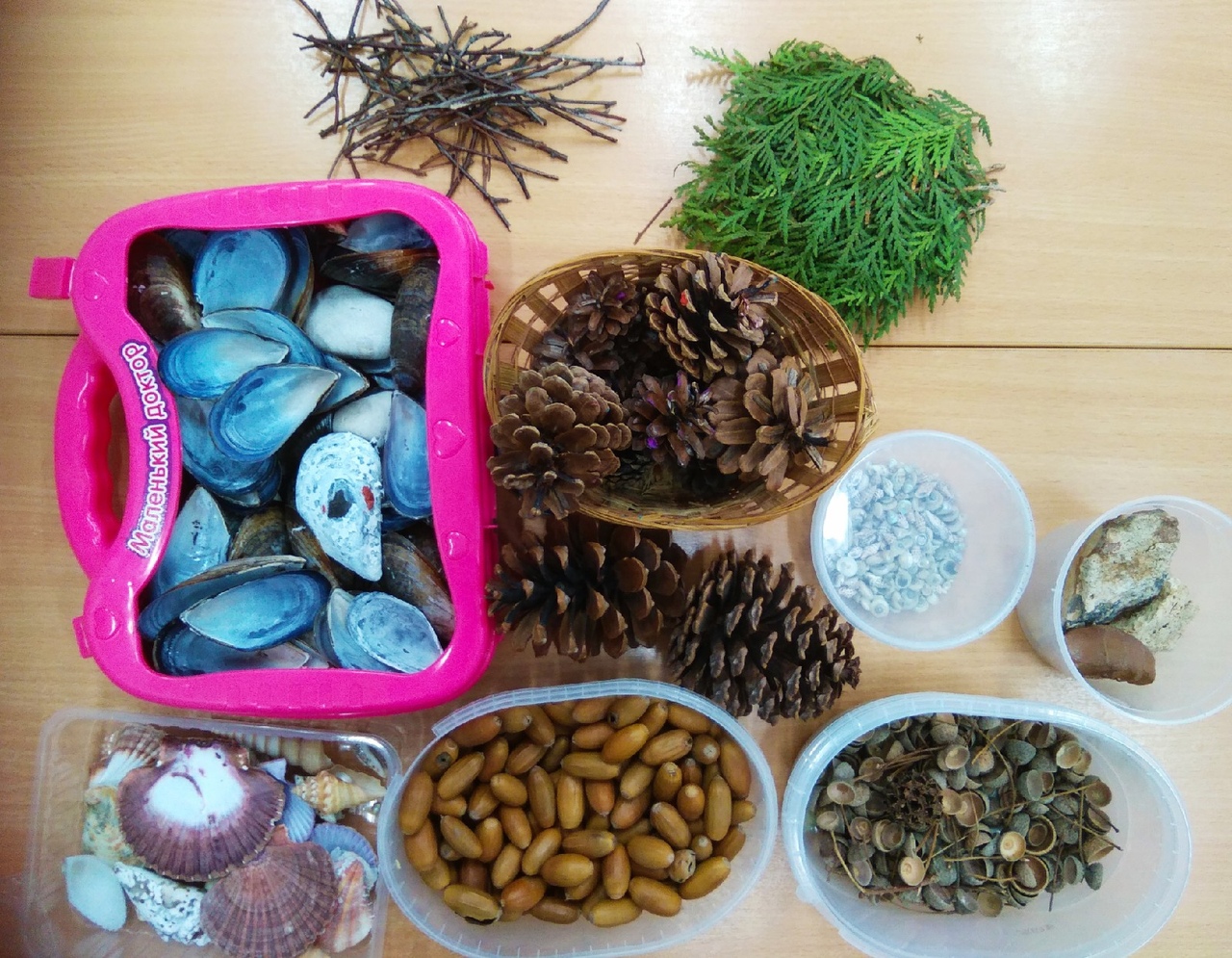 Выставка детских работ
Выставка детских работ
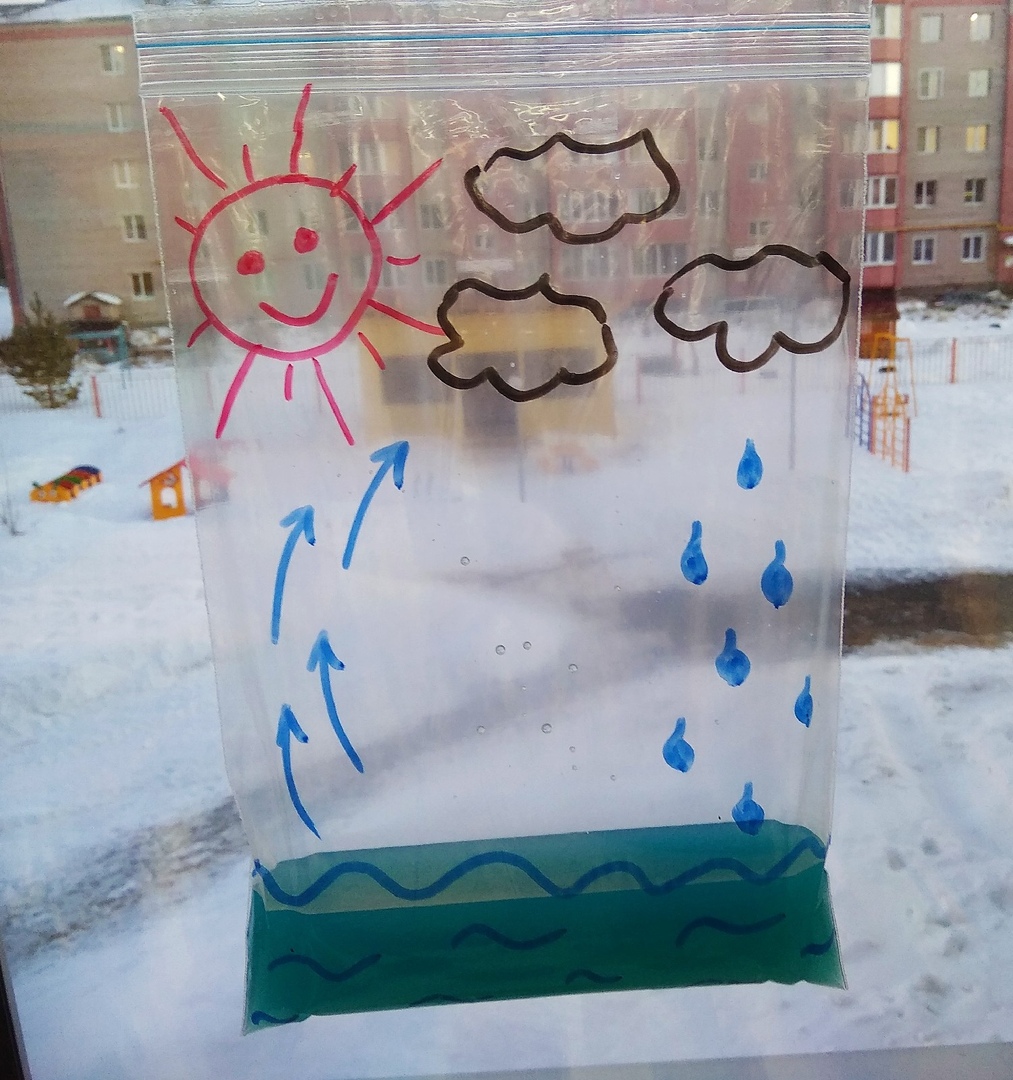 Кккк
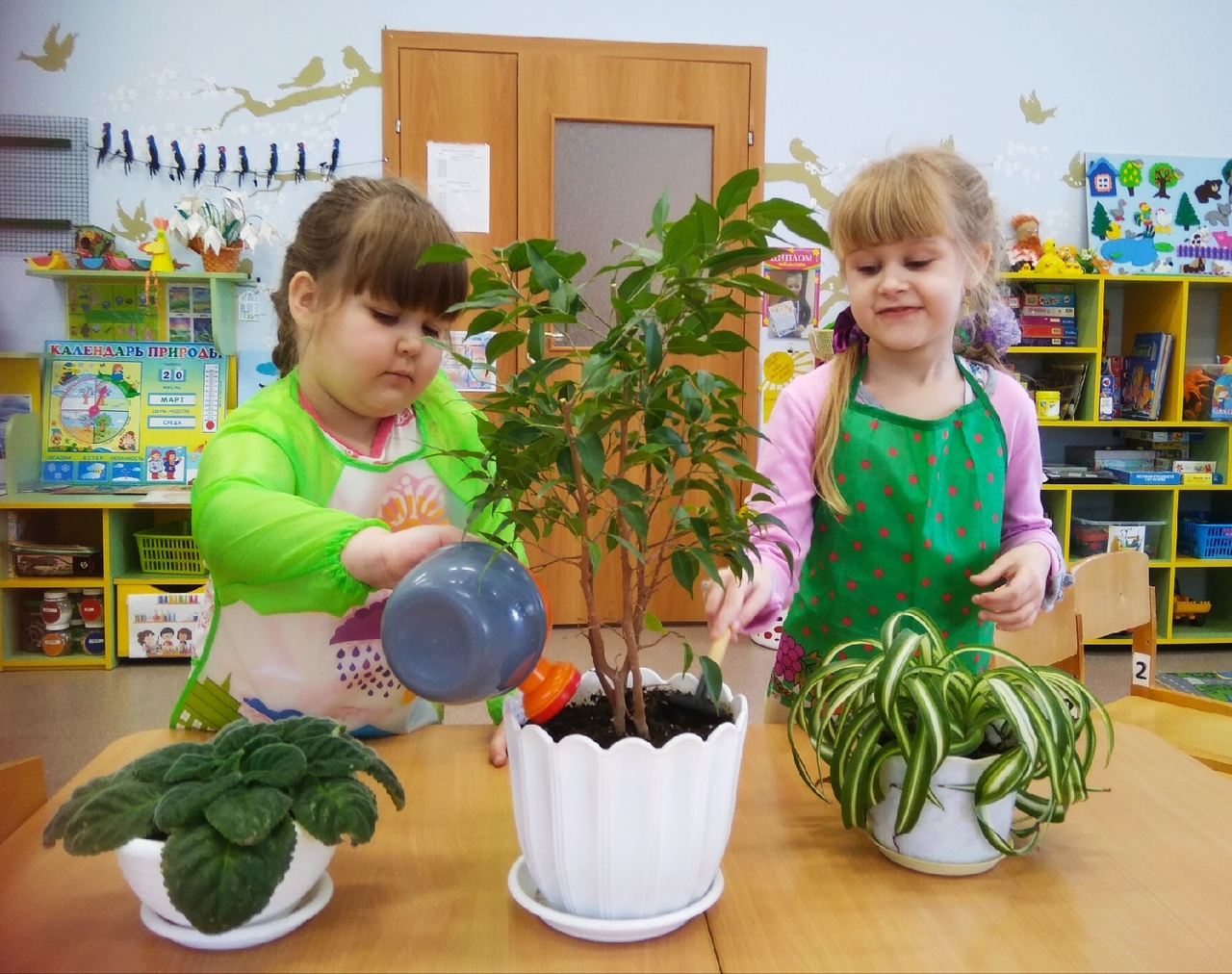 «Веселые Чиполлинки»
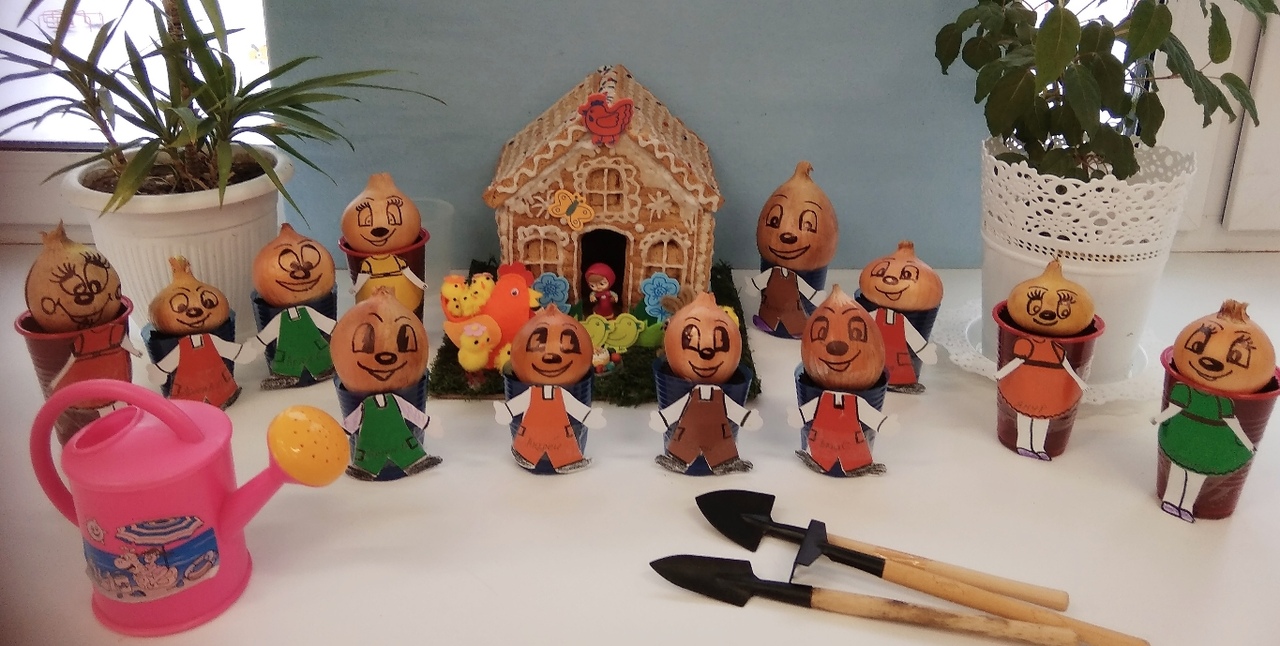 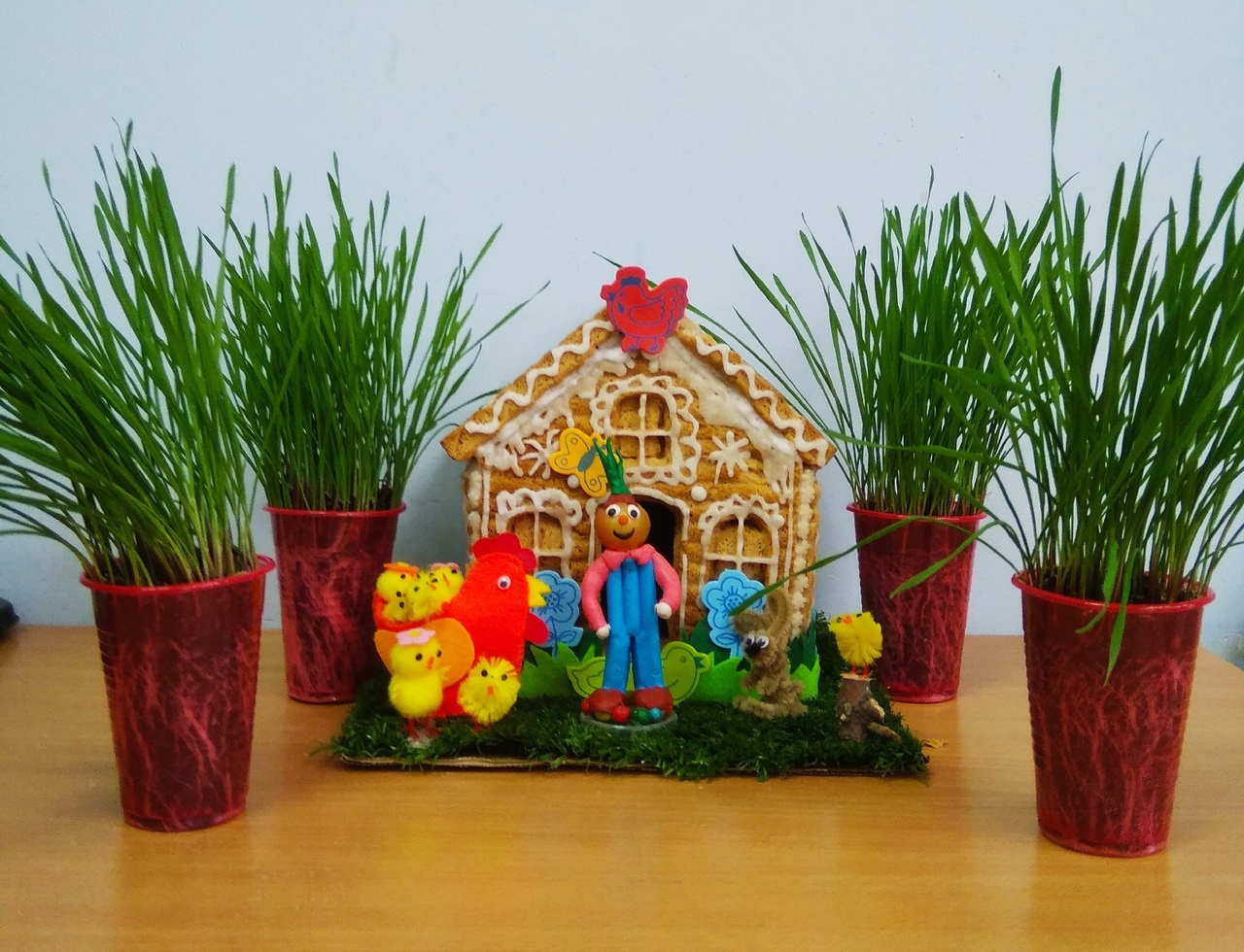 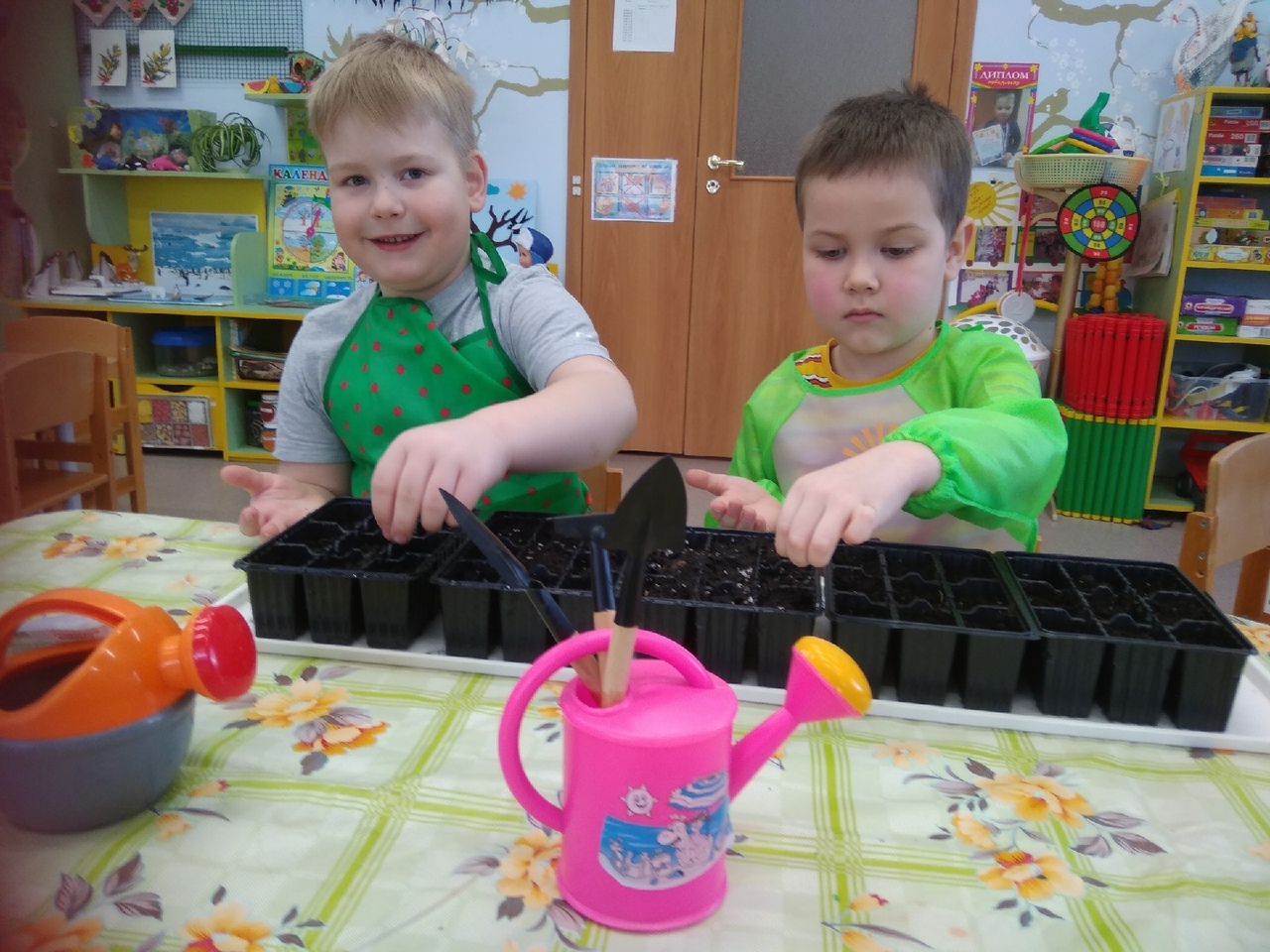 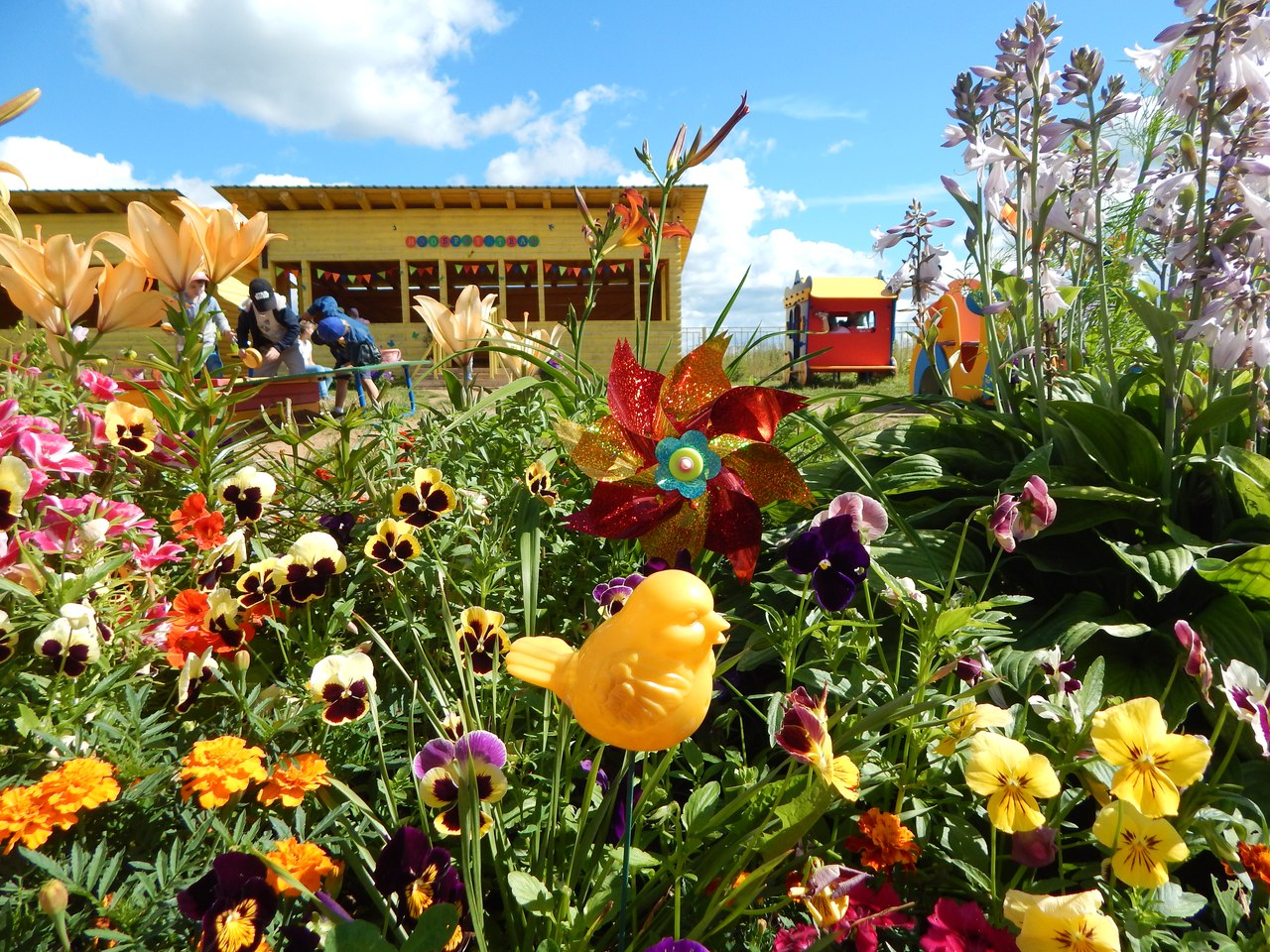 Дидактическая игра по экологии«Домашние и дикие животные»
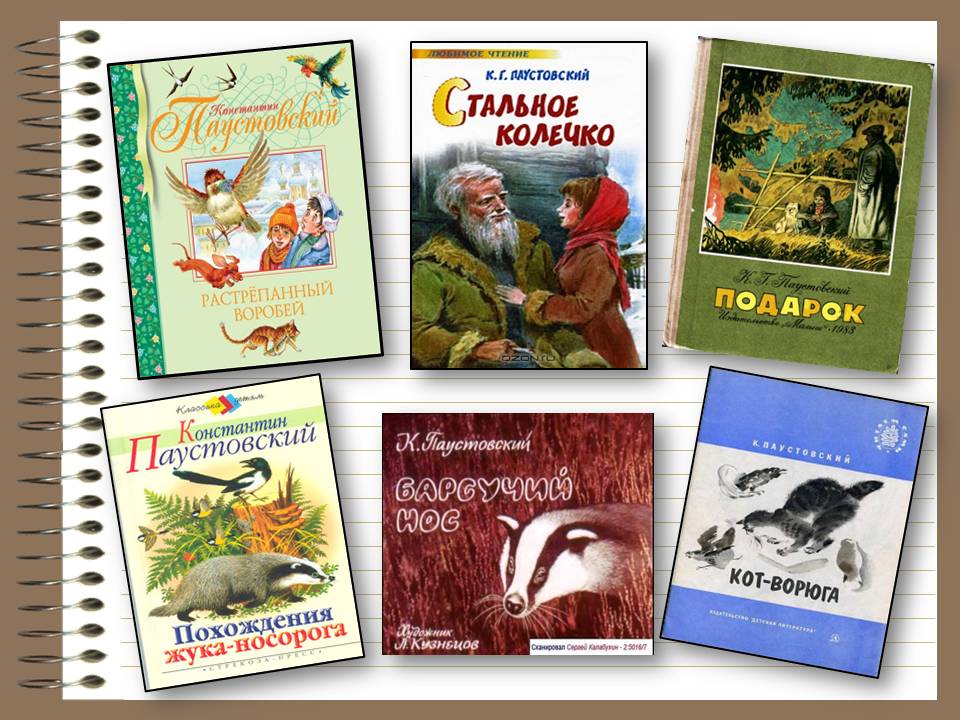 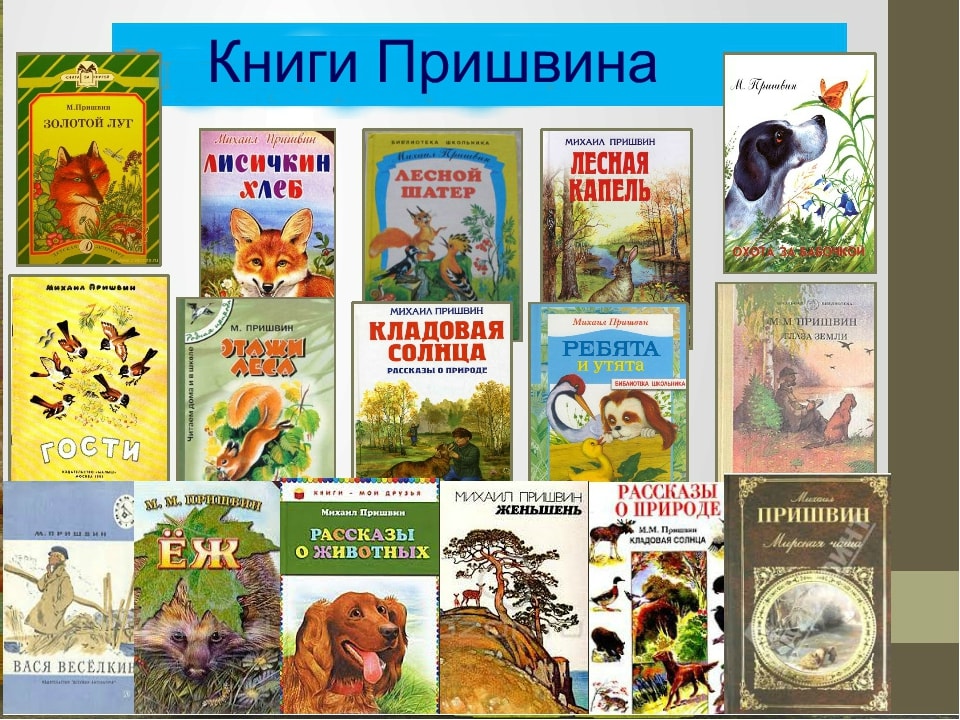 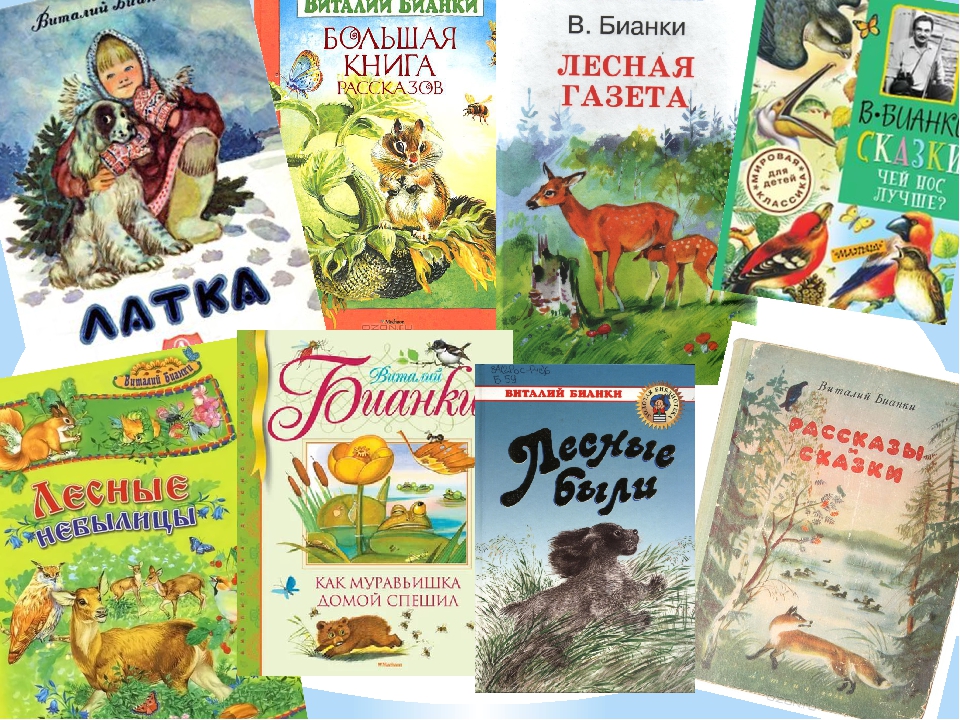 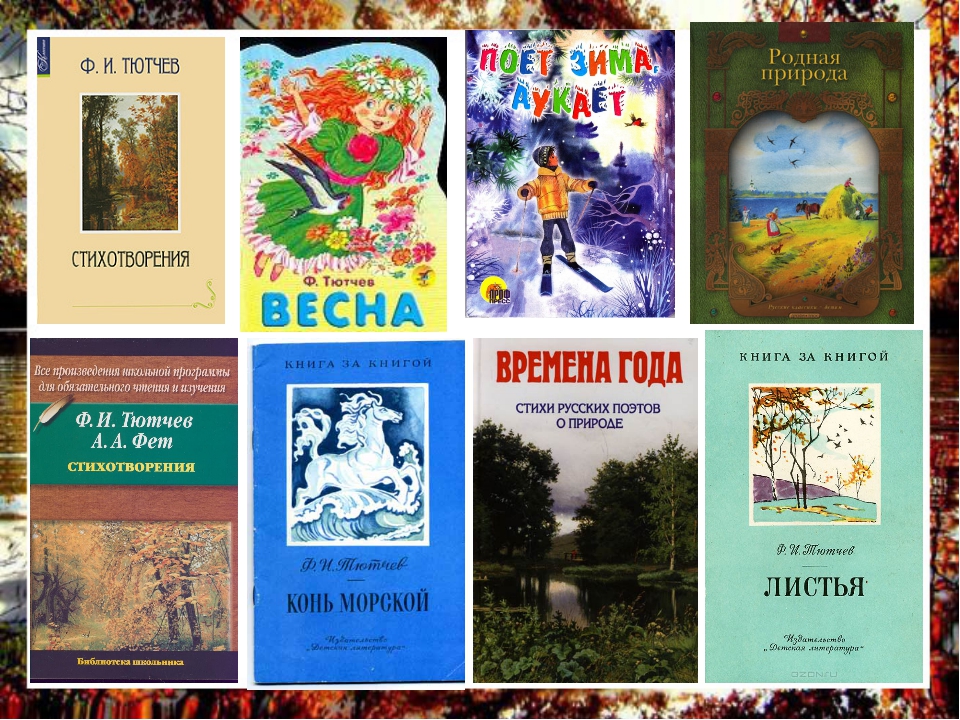 Проекты - «Веселые Чиполлинки» и «Птицы- наши друзья»
Все эти методы
способствуют развитию познавательных процессов у детей, формированию ценности к окружающей их действительности, воспитывают бережное отношение к природе, ко всему, что их окружает.
Очень важно, чтобы сами взрослые любили природу и эту любовь старались привить детям своим личным примером.
.
.
Всё хорошее в детях из детства! Как истоки добра пробудить? Прикоснуться к природе всем сердцем: Удивиться, узнать, полюбить! Мы хотим, чтоб земля расцветала. Росли как цветы, малыши Чтоб для них экология стала Не наукой, а частью души!
Спасибо 
за внимание!